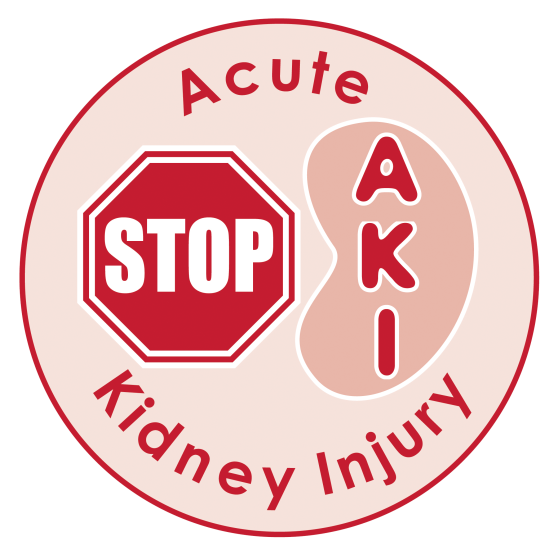 Tackling Acute Kidney Injury
A collaborative project supported by The Health Foundation
Aim 
Improve the prevention, detection, management and rehabilitation of patients with AKI, thereby reducing patient morbidity and mortality
How 
Awareness, education, electronic alert, care management plan
When
LGI - March 2016
SJUH- June 2016
For further information about the Stop AKI project please contact Dr Andy Lewington andrew.lewington@nhs.net
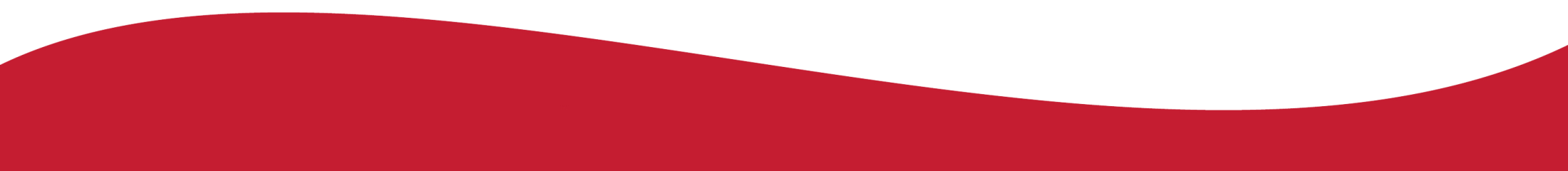 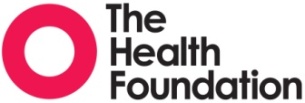 STOP AKI
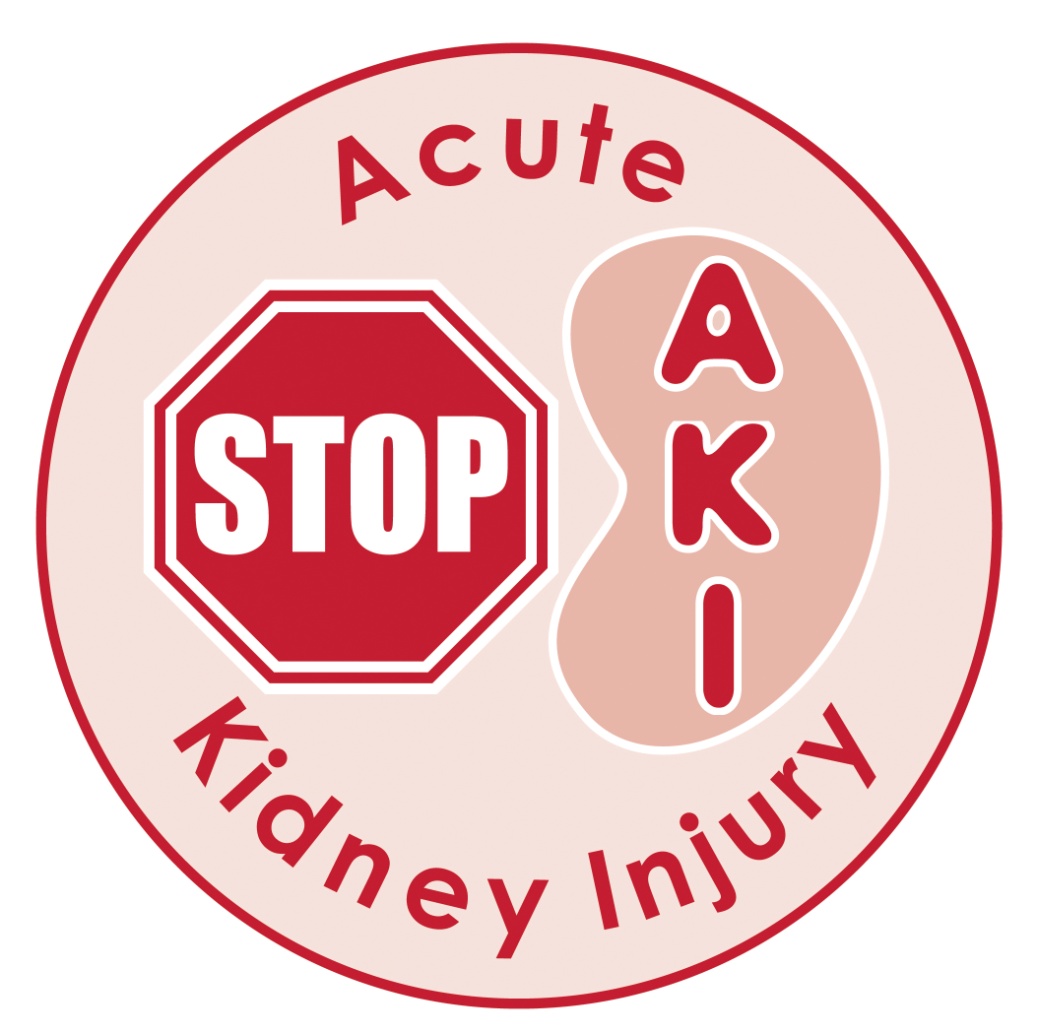 SEPSIS - treat 
TOXINS - avoid
OPTIMISE BP
PREVENT HARM
- Identify cause
- Treat complications
- Review medication doses
- Review fluid prescription
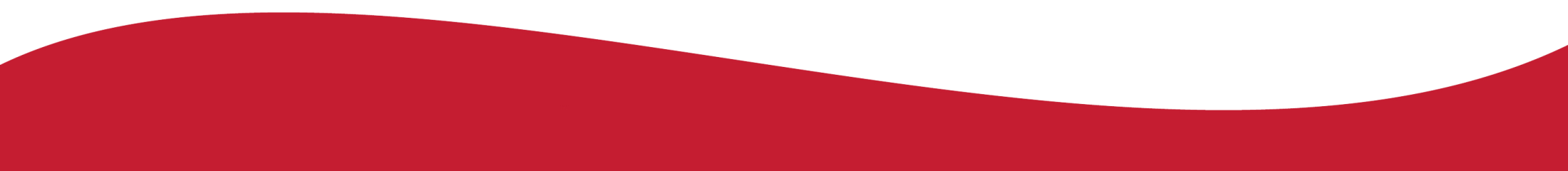 For more information please email: andrew.lewington@nhs.net